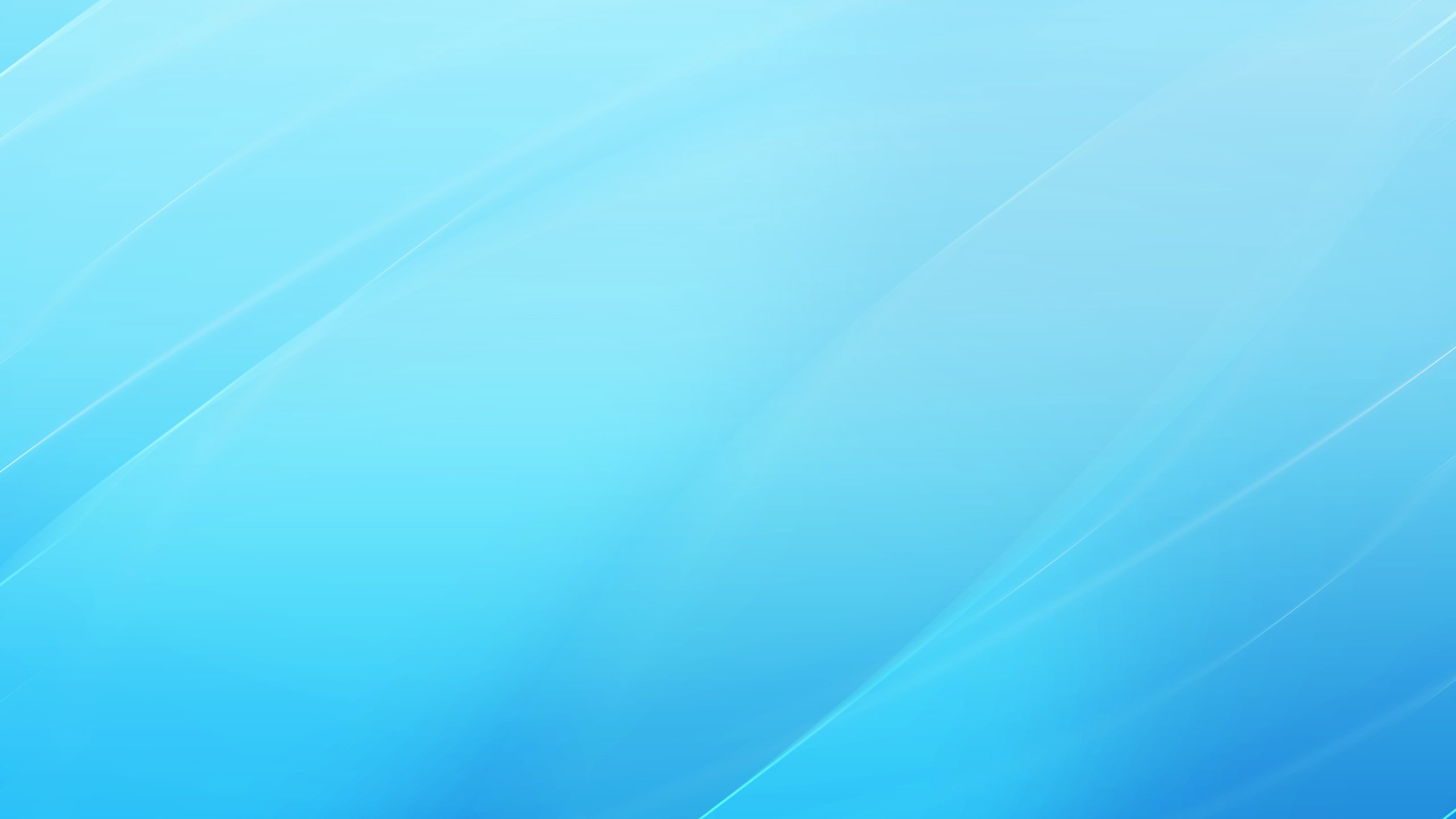 Муниципальное бюджетное дошкольное образовательное учреждение «Пигаревский детский сад «Сказка»
Мастер – класс на тему 
«Гончарное мастерство»




                                                                                                    Воспитатель: Ефимова Р.А.
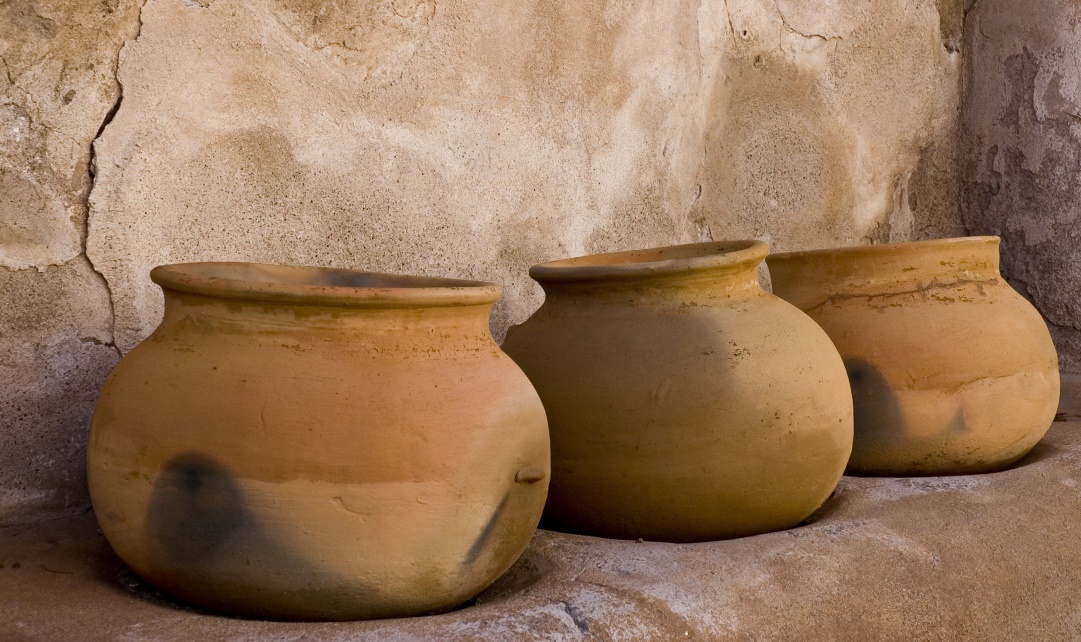 Преимущества работы с глиной
Арт – терапия – лечение искусством.
Глинотерапия- уникальная техника – арт терапии, основанная на применении глины природного материала, как инструмента, помогающего понять и проработать актуальную проблему человека.
По своим качествам  глина – удивительный материал, который одновременно обладает целым рядом преимуществ.
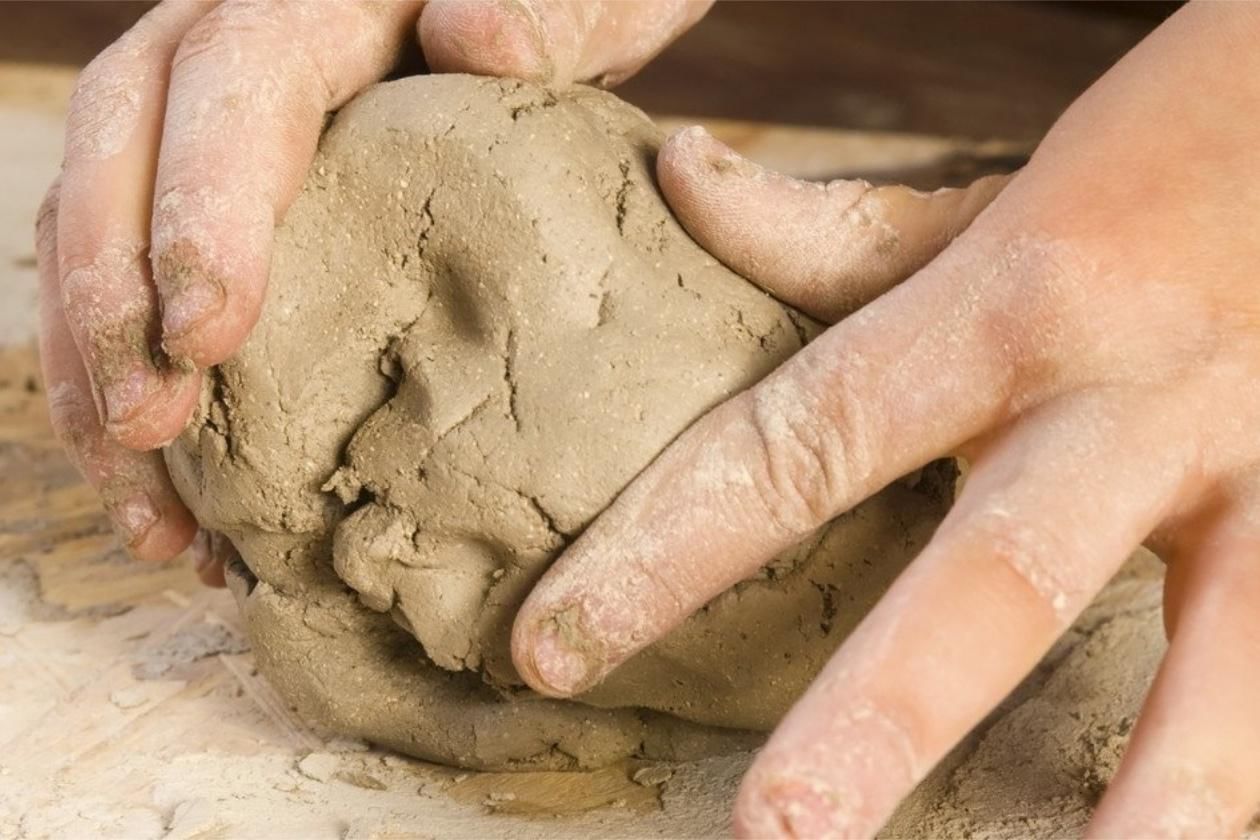 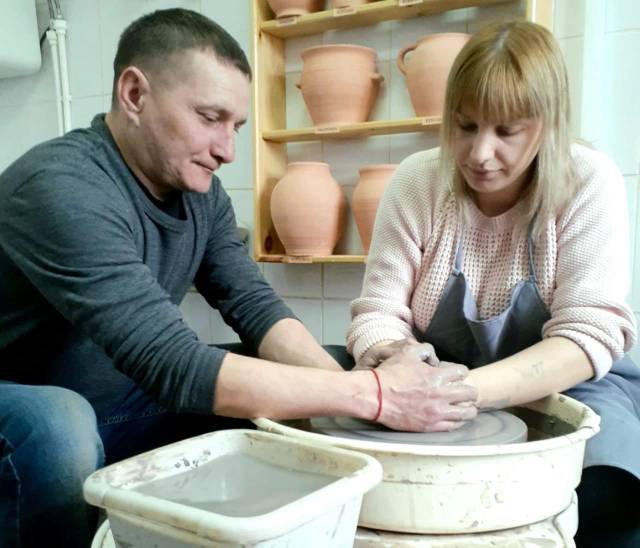 Не учи безделью, а учи рукоделью
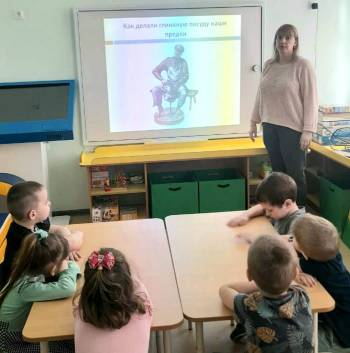 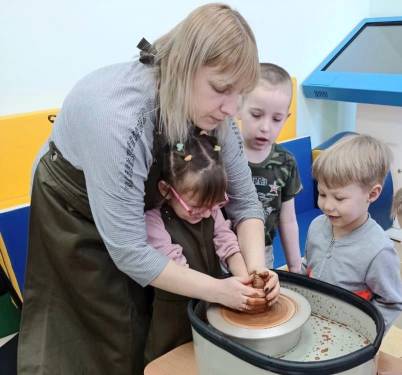 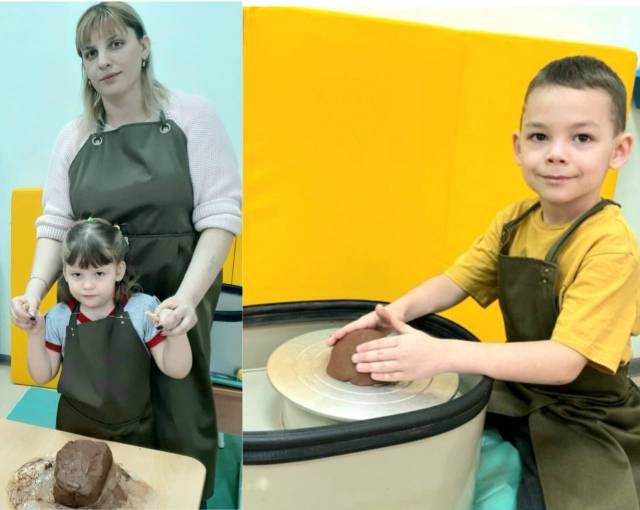 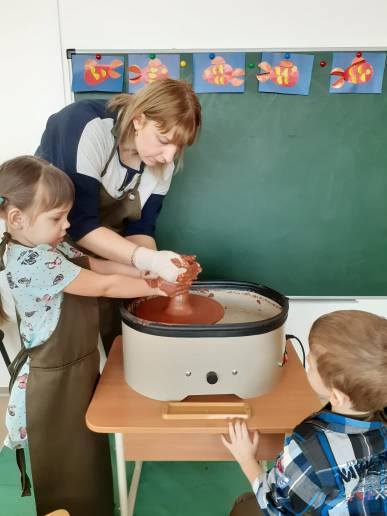 -развитие эстетического вкуса;
-развитие художественных навыков;
-освобождение от стрессовых ситуаций;
-релаксация
Гончарное ремесло – это изготовление разных изделий из глины.
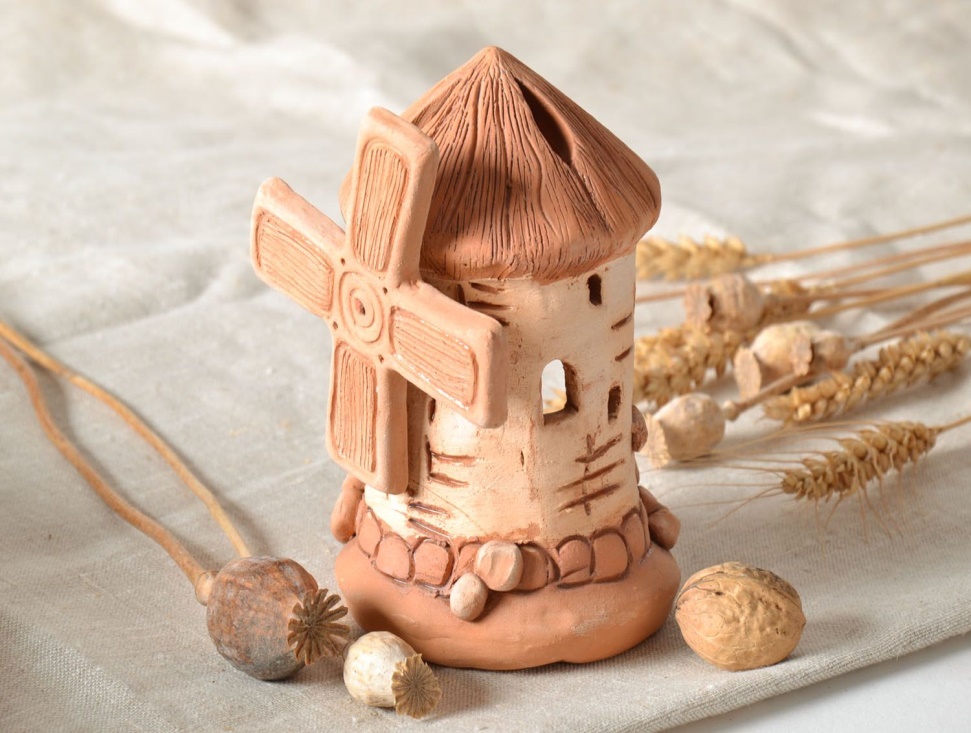 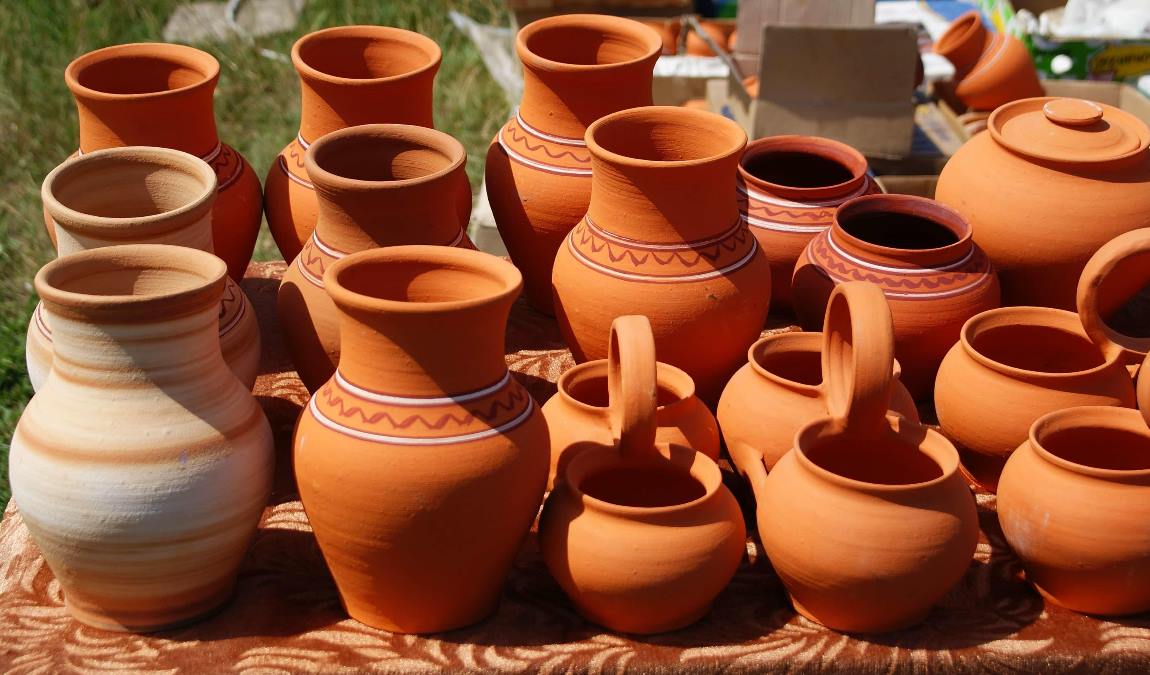 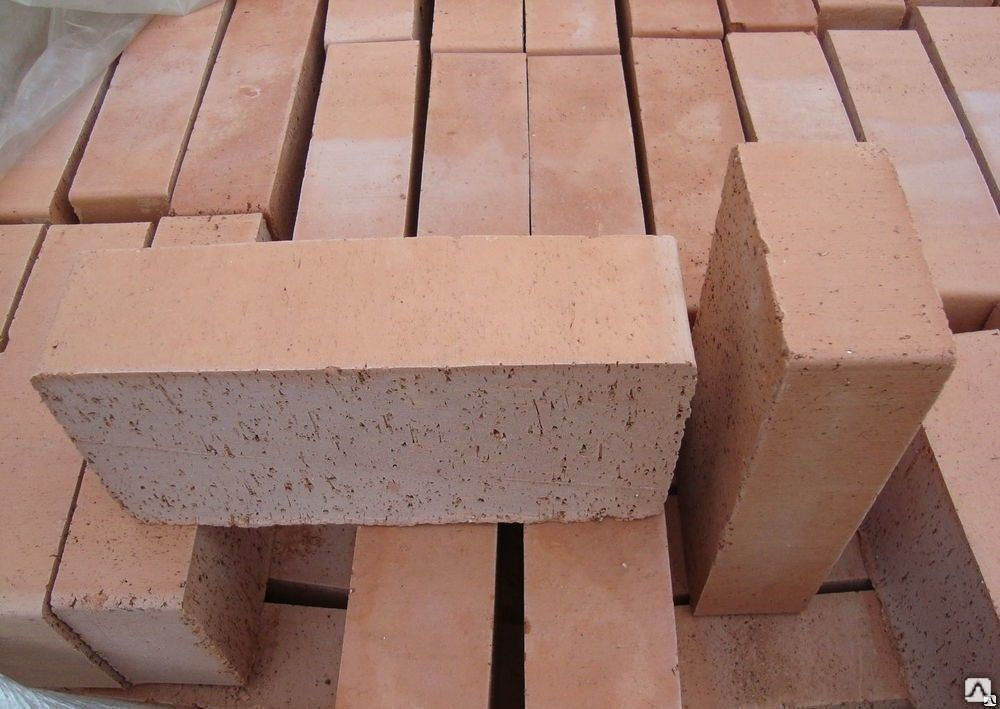 История гончарного дела
Гончарное дело в Китае было на высоком уровне, 
и об этом свидетельствует изобретение такого 
качественного вида керамики как фарфор.
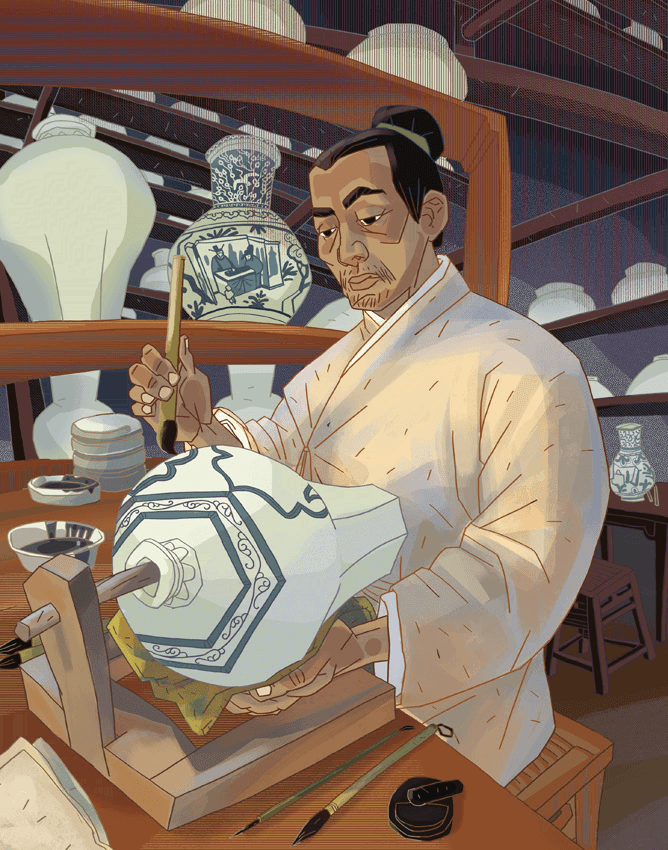 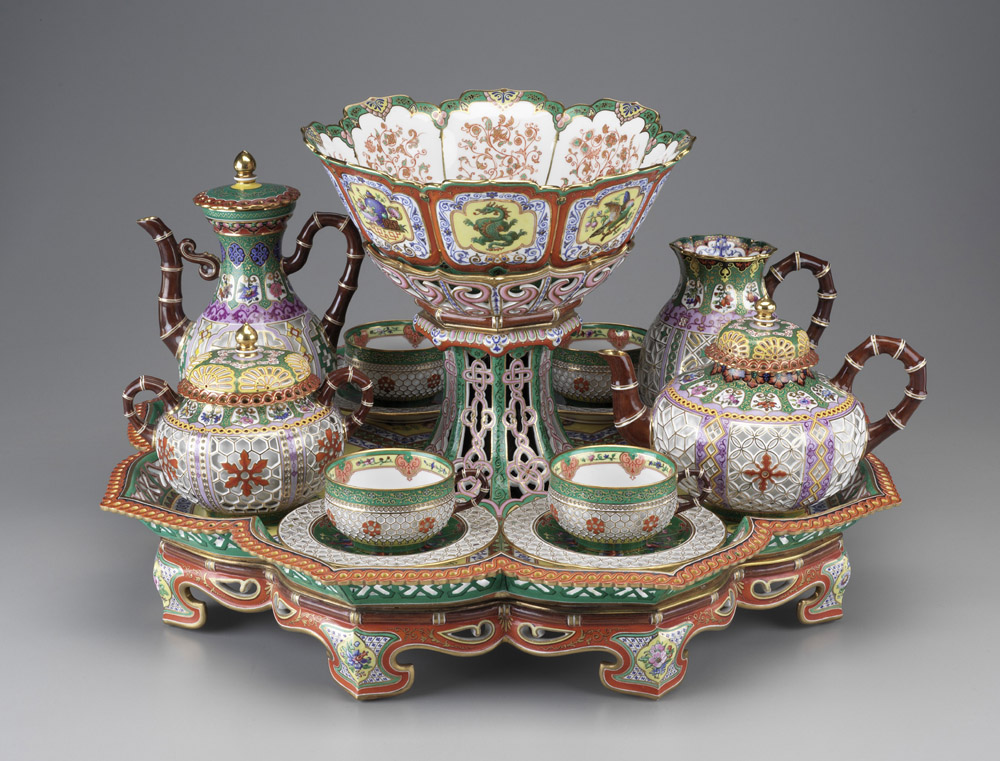 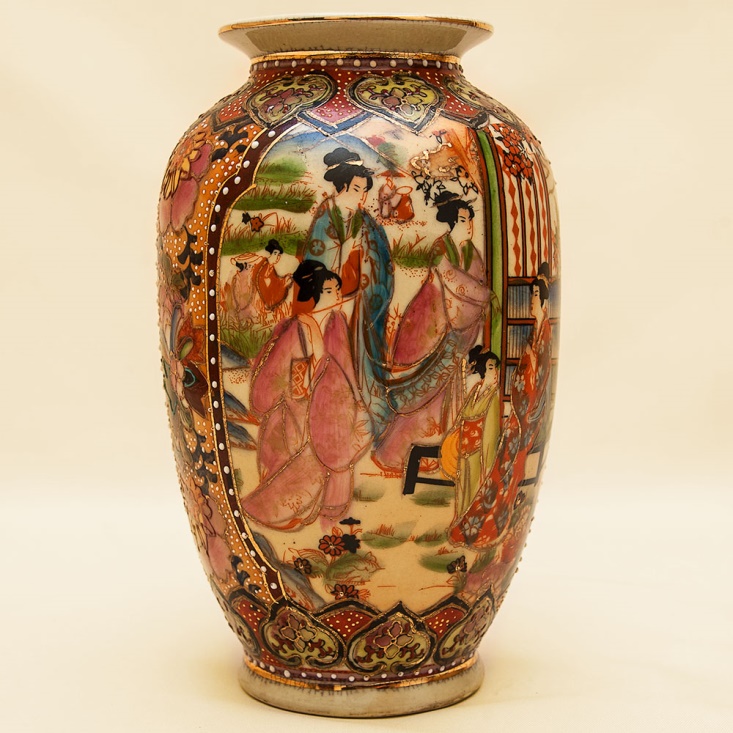 История гончарного дела
В Античном Мире материалом гончарного 
промысла являлась простая железистая глина.
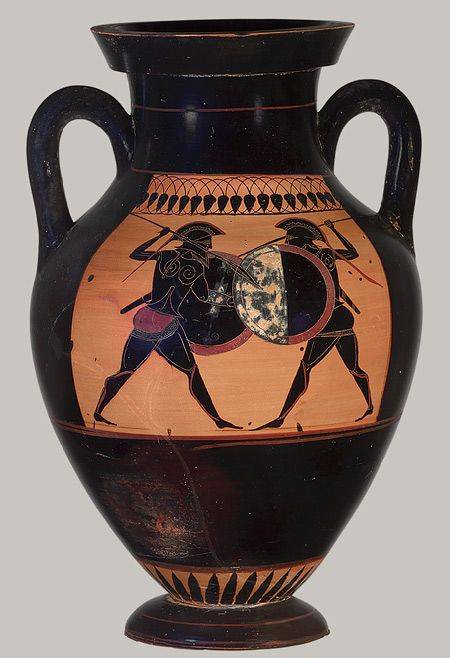 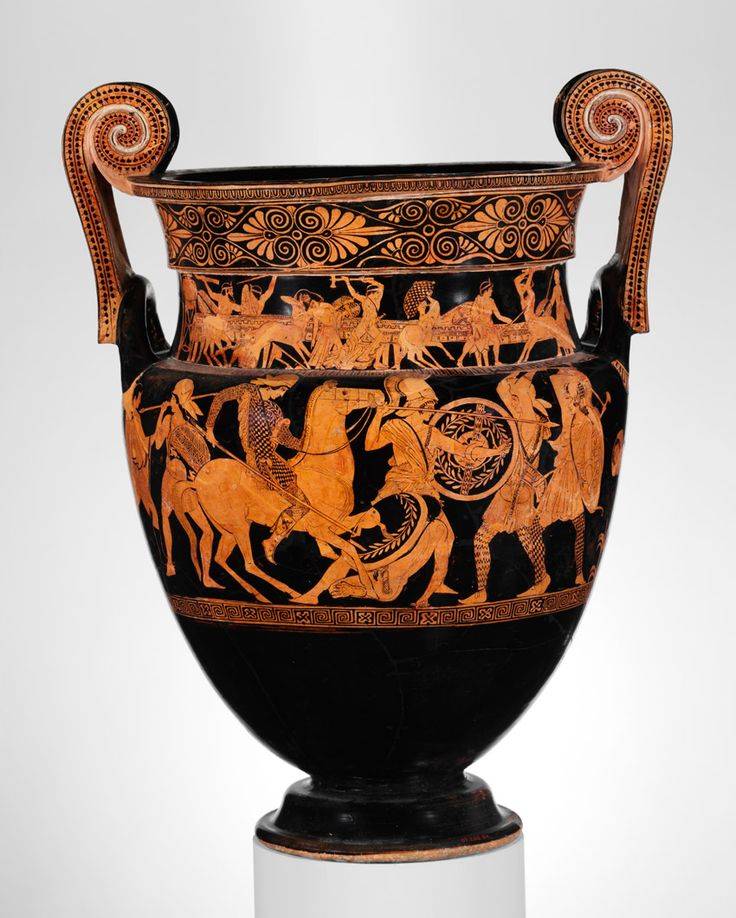 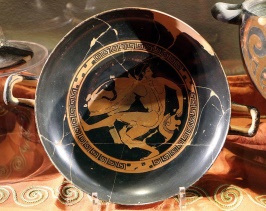 Гончарное дело на Руси
На Руси мастера изготавливали различную по форме и размерам керамическую посуду из глины. Веками они учились гончарному делу и совершенствовали его, благодаря чему оно и достигло высокого уровня.              Гончарное дело на Руси было самым важным из ремесел.
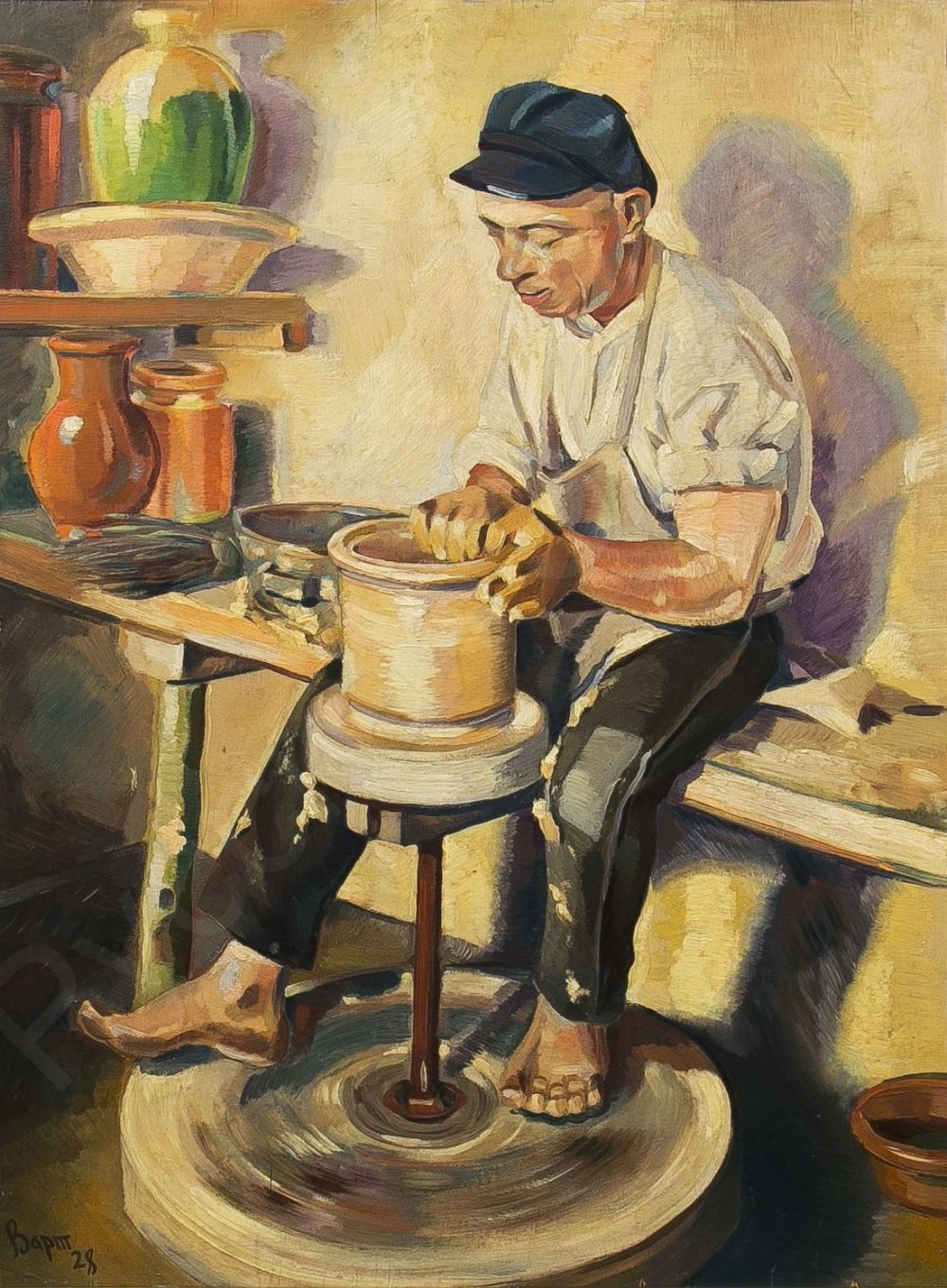 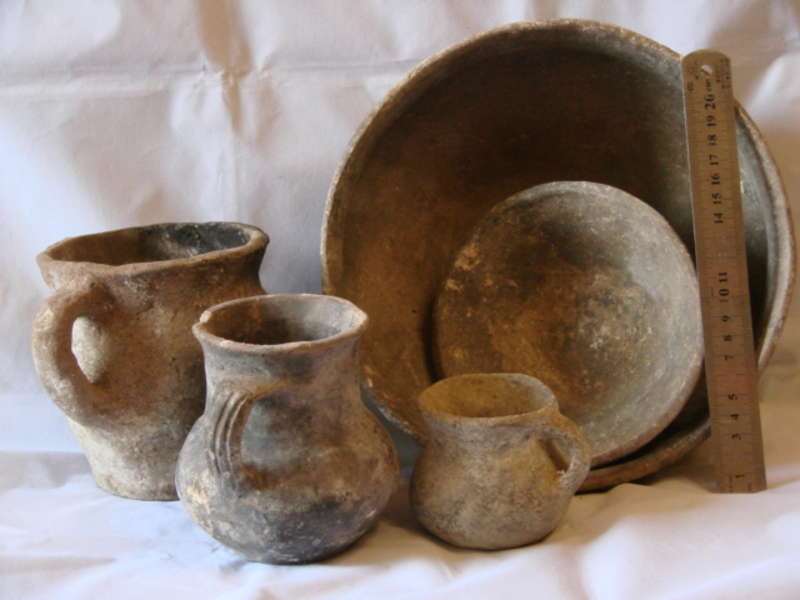 История гончарного круга
С появлением гончарного круга ремесло превратилось в промысел и глиняную посуду стали часто использовать.
Ручной гончарный круг
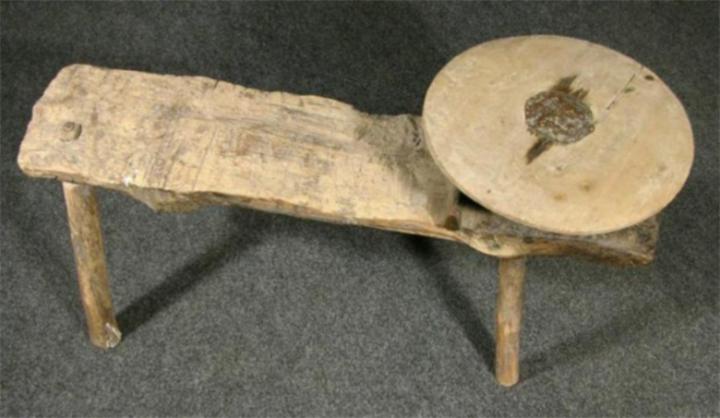 История гончарного круга
Ножной гончарный круг
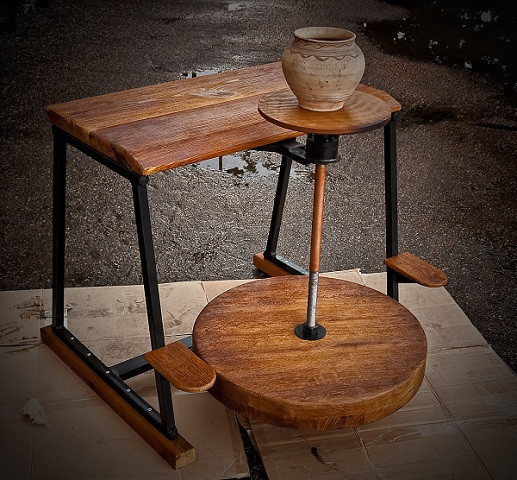 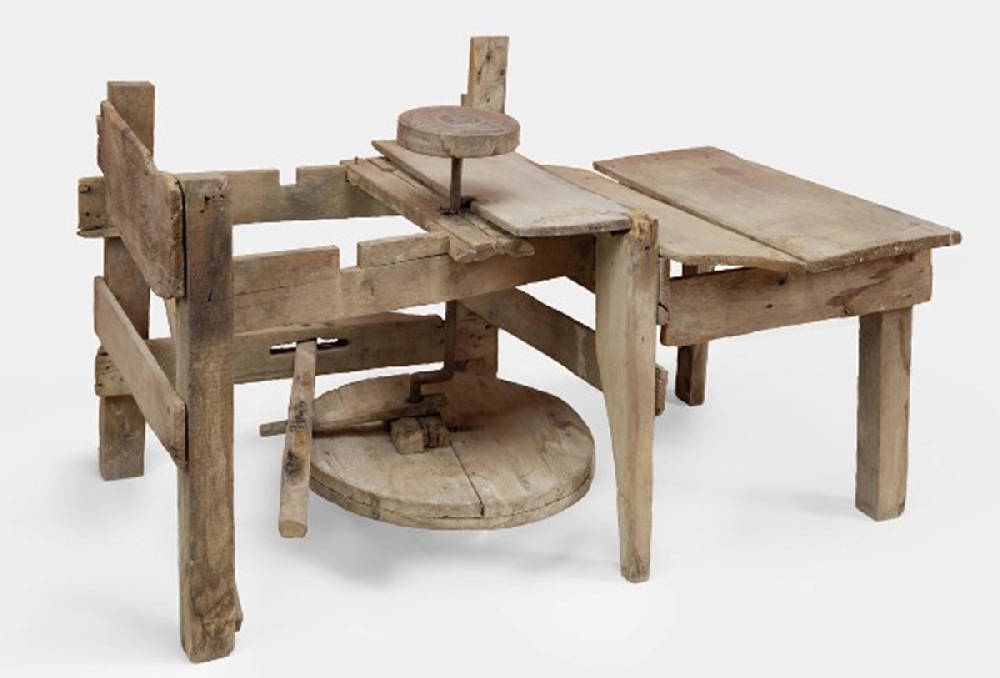 История гончарного круга
Электрический гончарный круг
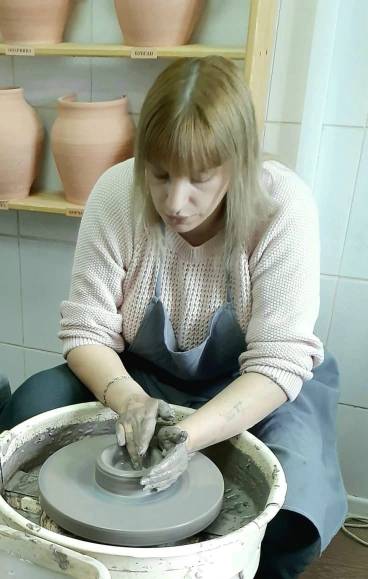 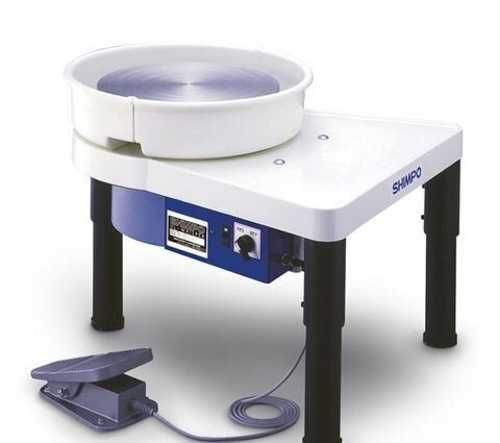 Обжиг посуды проводился в печах - горнах
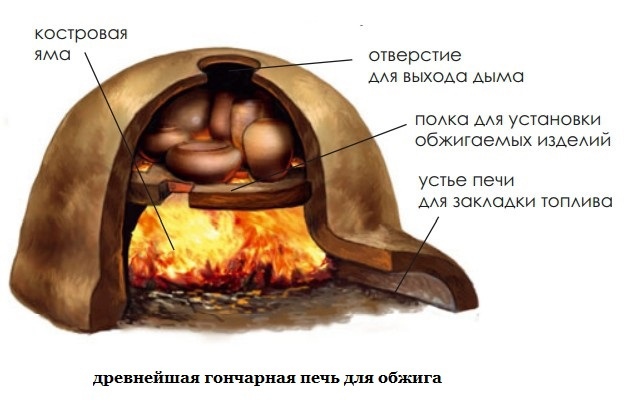 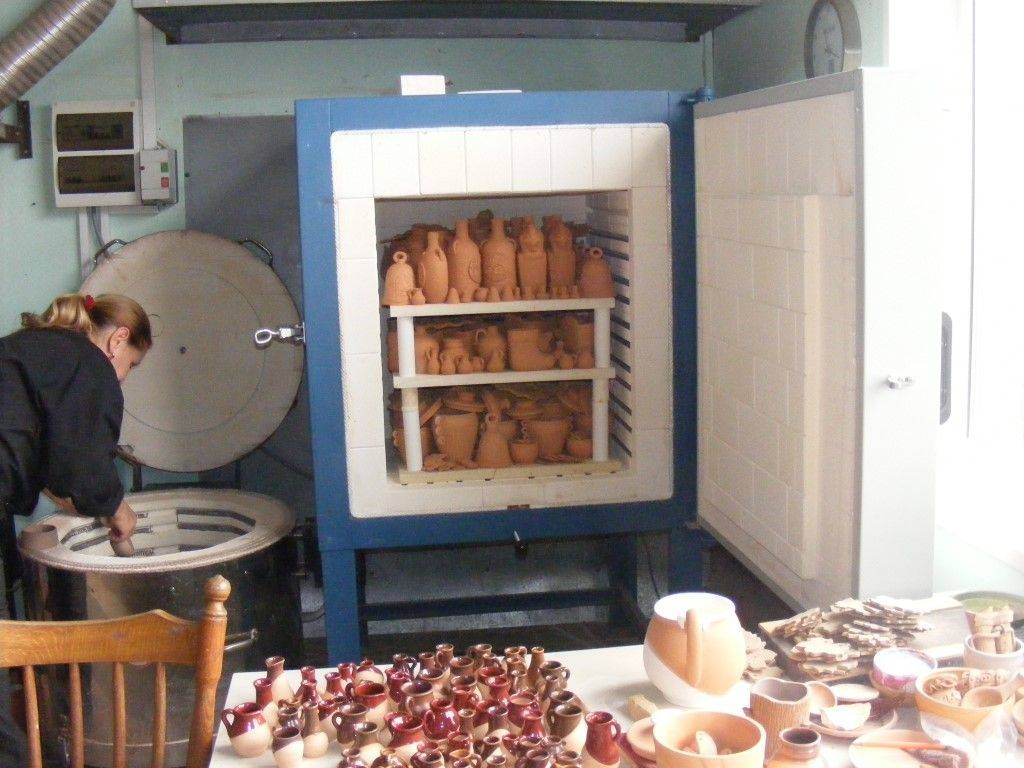 1.Подготовка глины к работе: нарезка, разминание, центровка на гончарном круге.
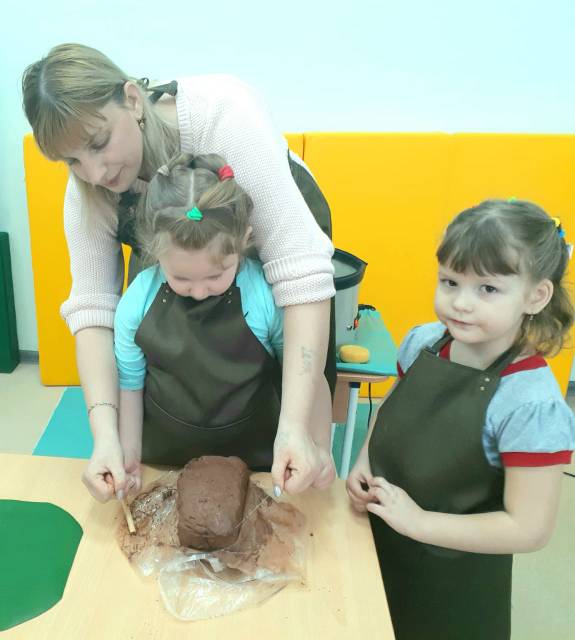 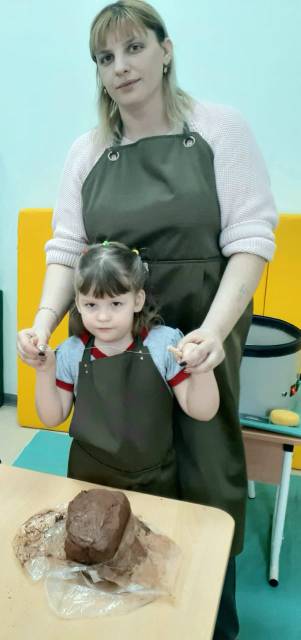 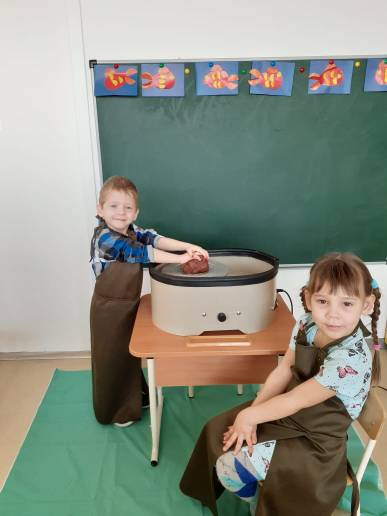 2. Придание изделию нужной формы: вытягивание, расширение или сужение формы, сглаживание, выравнивание на гончарном круге.
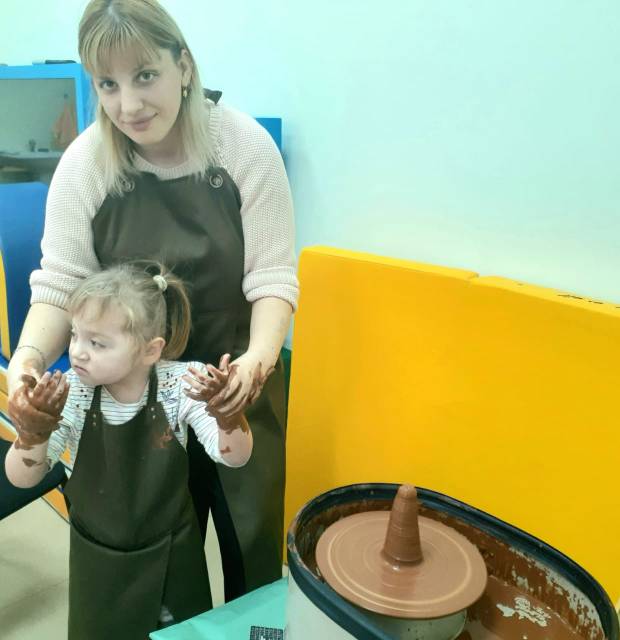 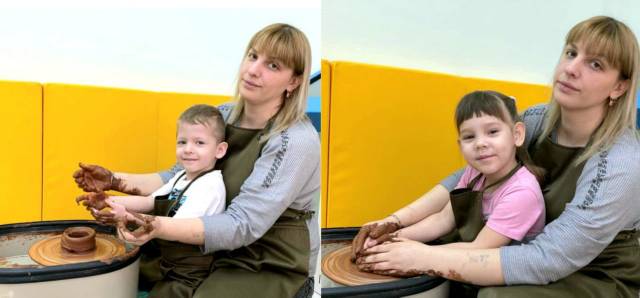 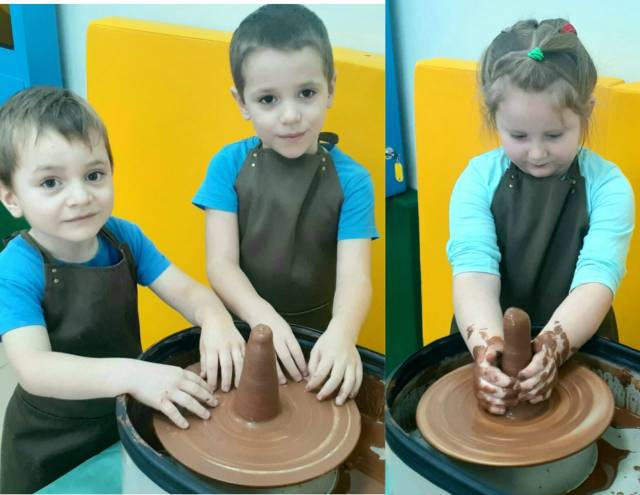 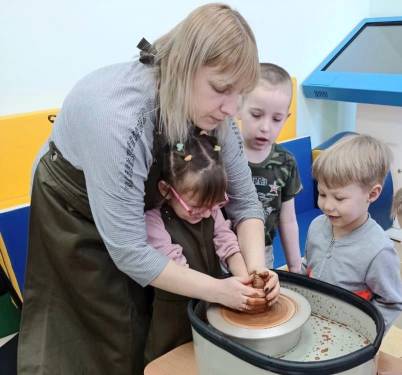 3.Украшение изделий рельефом: процарапывание, продавливание, налеп.
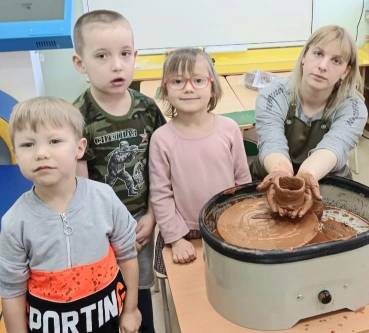 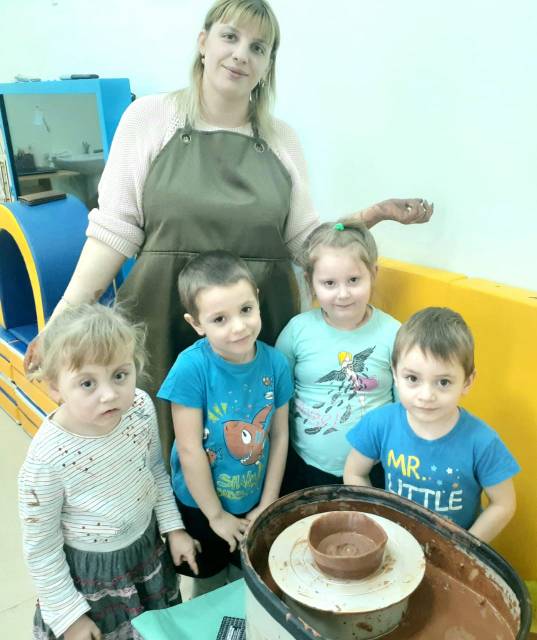 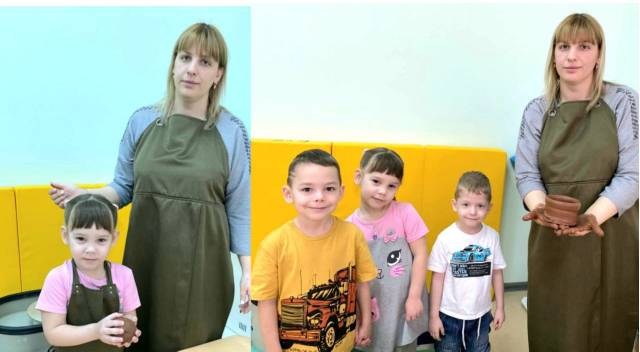 4.Обжиг
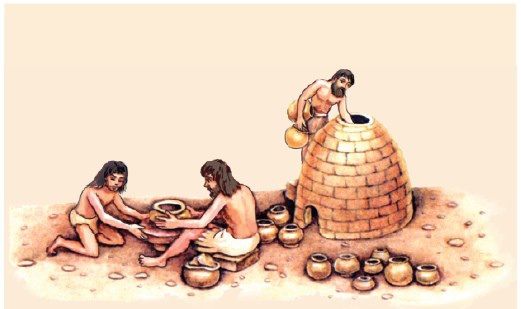 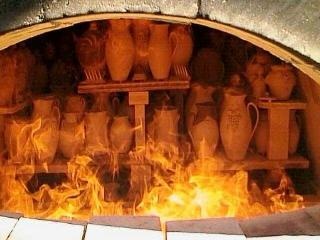 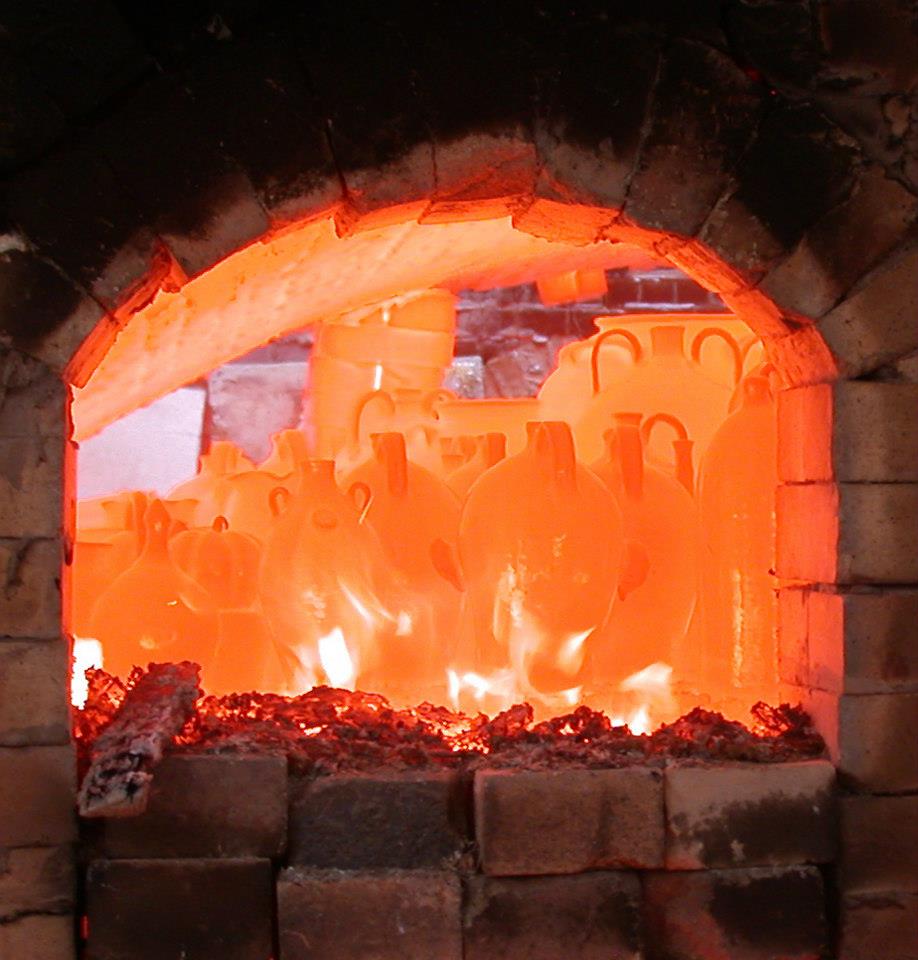 5.Готовые изделия сушатся
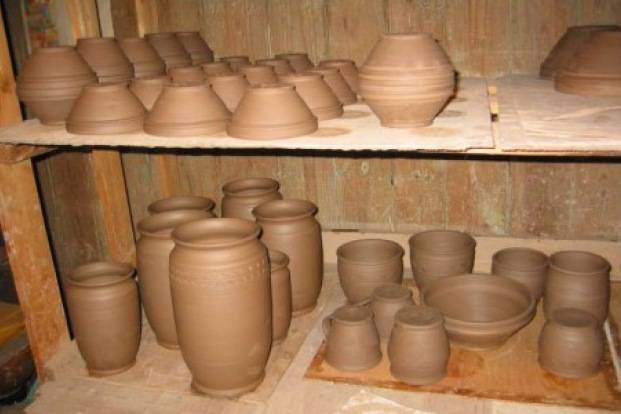 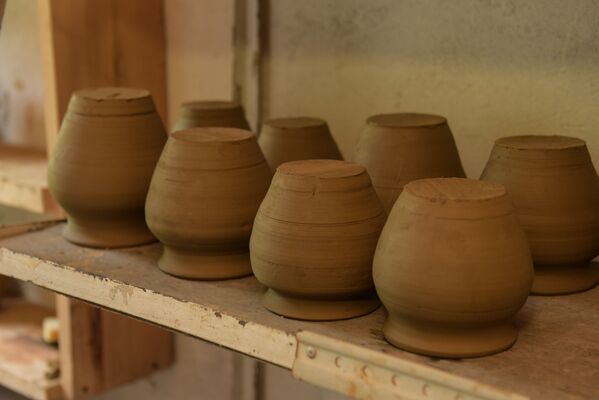 Занятие гончарным делом интересно, увлекательно. Оно растит трудолюбивых мастеров, эстетов. Через ремесло возвращается дух того народа, которыми мы были раньше. Гончарное дело роднит с традициями русской народной мастеровой культуры и сохраняет лучшее наследие наших предков.
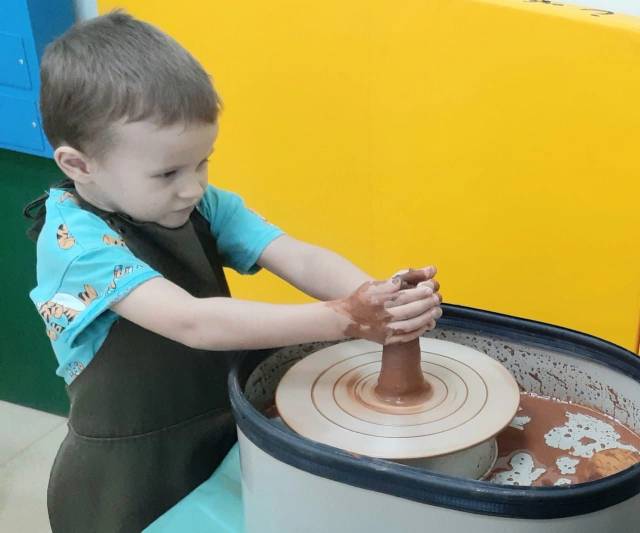 Спасибо за внимание!